Отряд ЮИД
МБОУ СОШ № 9
"Светофор"
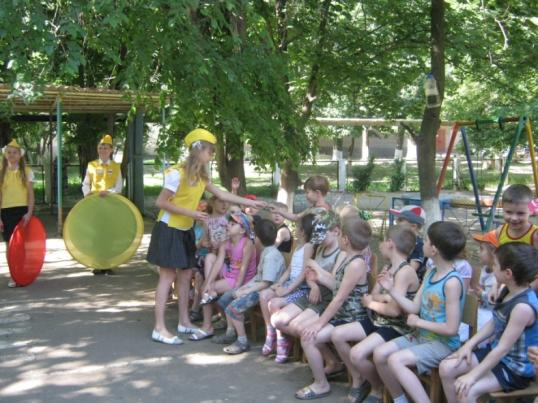 Игра
"Три сигнала светофора"